ISIS TS2 – Post Irradiation Examination of used TargetLeslie Jones	ISIS Target Design Group
Operation planned for Jan 2024
Removal of front end for visual examination
Understanding of cladding failure
Goal – extend service life of the target
Irradiated tantalum available for future materials testing
See how it will be accomplished
PIE Cutting Rig
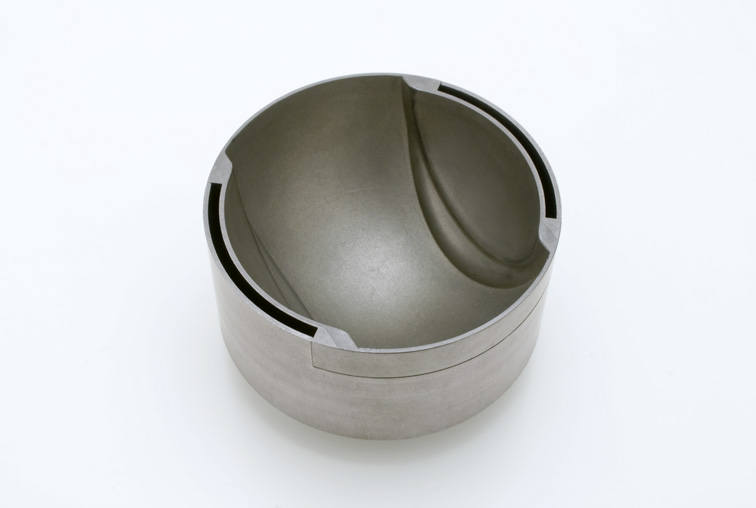 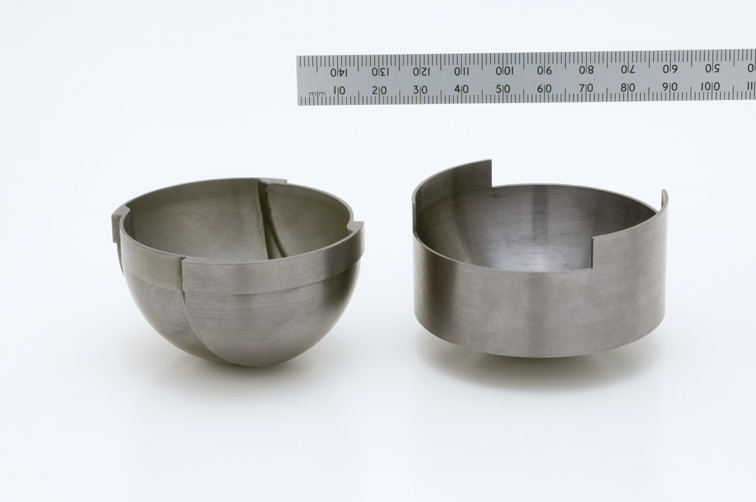 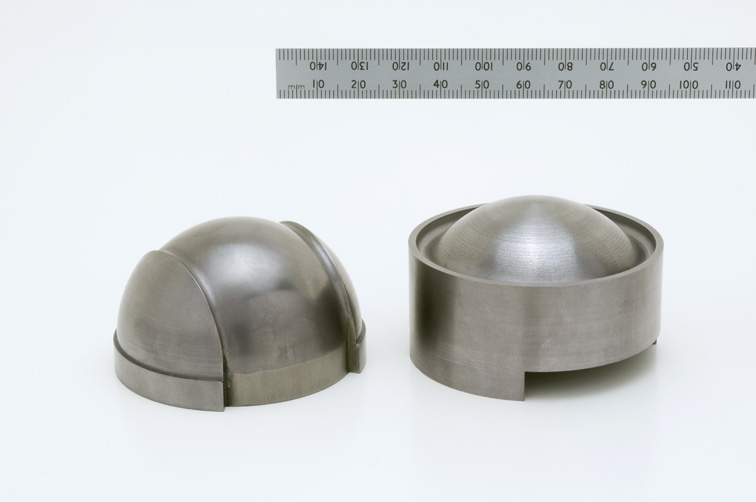 TS2 W/Ta Target
Window Cap + Crossflow Guide